Introduction to Control Statements
Lecture: 5, 6, 7, 8, 9, 10
Reference: Chapter 2.1-2.5, 3.1-3.9
Date: 07.03.2016, 08.03.2016, 13.03.2016, 14.03.2016, 15.03.2016, 20.03.2016
Prepared by:
Johra Muhammad Moosa
Assistant Professor
Department of Computer Science & Engineering
Bangladesh University of Engineering & Technology
Increment & Decrement (section 2.5)
Postfix
j=i++;
First current value of i is assigned to j
Then i is incremented
If the current value of i is 5
After the execution of the statement the value of
i: 6
j: 5
Increment & Decrement (section 2.5)
Prefix
j=++i;
First i is incremented
Then current value of i is assigned to j
If the current value of i is 5
After the execution of the statement the value of
i: 6
j: 6
if statement
num>=0
true
num is positive
false
if statement
Selection statement/conditional statement
Operation governed by outcome of a conditional test
if(expression) statement;
expression: 
any valid C expression
If expression is true statement will be executed
If expression is false statement will be bypassed
true: any nonzero value
false: zero
if(num+1) printf(“nonzero");//num!=-1 statement will execute
Normally expression consists of relational & logical operator
true, false
true: any nonzero value
false: zero
if statement
#include<stdio.h>
int main(void)
{
  int num;
  scanf("%d", &num);
  if(num>=0) printf("num is positive");//if(num>-1)
  return 0;
}
if statement
Common programming error:
Placing ; (semicolon) immediately after condition in if
if(expression);  statement;
Confusing equality operator (==) with assignment operator (=)
if(a=b)
if(a=5)
if(9=5)
left operand must be l-value
if(9+5)
if statement
#include<stdio.h>
int main(void)
{
  int num;
  scanf("%d", &num);
  if(num>=0) printf("num is positive");//if(num>-1)
  if(num<0) printf("num is negative");
  return 0;
}
if-else statement
if(expression) statement1;
	else statement2;
If expression is true statement1 will be evaluated and statement2 will be skipped
If expression is false statement1 will be bypassed and statement2 will be executed
Under no circumstances both the statements will execute
Two-way decision path
if-else statement
num>=0
true
num is positive
false
num is negative
if-else statement
#include<stdio.h>
int main(void)
{
    int num;
    scanf("%d", &num);
		if(num>=0)
			printf("num is positive");
		else
			printf("num is negative");
    return 0;
}
if(num>-1)
Notice indentation
Condition gives same result
if-else statement
else part is optional
The else is associated with closest else-less if
if(n>0)
		if(a>b) z=a;
	else z=b;
Braces must be used to force association with the first  
if(n>0)
	{
		if(a>b) z=a;
	}
	else z=b;
Even though the else is indented with the first if,  by rule it will be associated with the nearest if
if-else statement
else part is optional
The else is associated with closest else-less if
if(n>0)
		if(a>b) z=a;
		else z=b;
Where else will be associated is shown by indentation
Braces must be used to force association with the first  
if(n>0)
	{
		if(a>b) z=a;
	}
	else z=b;
Even though the else is indented with the first  if, by rule it will be associated with the nearest if
Nested if (section 3.2)
#include<stdio.h>
int main(void)
{
	int id;
	printf("Please enter last 3 digits of your id:\n");
	scanf("%d", &id);
	printf("You are in ");
	if(id%2)
	{
		if(id<60)
			printf("A1\n");
		else
			printf("A2\n");
	}
else
 {
		if(id<61)
			printf("B1\n");
		else
			printf("B2\n");
 }
	return 0;
}
Homework: do this example for your department
blocks of code
Surround the statements in a block with opening and ending curly braces. 
One indivisible logical unit
Can be used anywhere a single statement may
Multiple statements
Common programming error:
Forgetting braces of compound statements/blocks
blocks of code
if(expression) {
	 statement1;
	 statement2;
    …
	 statementN;
}
	else {
	 statement1;
	 statement2;
	… 
	 statementN;
}
If expression is true all the statements with if will be executed
If expression is false all the statements with else will be executed
Example
Declare variable in the beginning of a block
else
	{
		int a, b, c;
		scanf("%d %d %d", &a, &b, &c);
		sum=a+b+c;
	}
	printf("The sum is %d\n", sum);
	return 0;
}
#include<stdio.h>
int main( )
{
	int numOfArg, sum;
	scanf("%d", &numOfArg);
	if(numOfArg==2)
	{
		int a, b;
		scanf("%d %d", &a, &b);
		sum=a+b;
	}
if-else if statement
if(expression)
		statement;
	else if (expression)
		statement;
	else if (expression)
		statement;
	else
		 statement;
if-else if statement
Multi-way decision
expressions are evaluated in order
If the expression of any if is true
the statement associated with it is executed
Multiple statements can be associated using curly braces
the whole chain is terminated
If none of the expressions are true
else part is executed
Handles none of the above/ default case
Optional
if-else if statement
#include<stdio.h>
int main( )
{
	int num;
	scanf("%d", &num);
	if(num>=80)
		printf("5.0\n");
	else if(num>=75)
		printf("4.75\n");
	else if(num>=70)
		printf("4.50\n");
…
…	
…
else
		printf("0.0");
	return 0;
}
if-else if statement
#include<stdio.h>
int main( )
{
	int numOfArg, sum;
	scanf("%d", &numOfArg);
	if(numOfArg==2)
	{
		int a, b;
		scanf("%d %d", &a, &b);
		sum=a+b;
	}
else if(numOfArg==3)
	{
		int a, b, c;
		scanf("%d %d %d", &a, &b, &c);
		sum=a+b+c;
	}
	printf("The sum is %d\n", sum);
	return 0;
}
Use of logical operator
#include<stdio.h>
int main( ){
char ch;
scanf("%c", &ch);
if(ch>='A' && ch<='Z')
	printf("%c\n", ch+('a'-'A'));
else if(ch>='a' && ch<='z')
	printf("%c\n", ch-('a'-'A'));
else
		printf("Invalid\n");
return 0;
}
Short Circuit Evaluation
if(a!=0 && num/a)
{
}

If first operand of ‘&&’ is zero, the 2nd operand is not evaluated
If first operand of ‘||’ is nonzero, the 2nd operand is not evaluated
Conditional Expressions (sec 11.7)
Uses ternary operator “?:”
expression1?expression2:expression3;
z= (a>b)? a: b; /* z=max(a,b);*/
Can be used anywhere an expression can be
Example
Find maximum of three numbers
Find second maximum of three numbers
Find minimum of four numbers
switch case
switch (expression) {
		case constant: statements
		case constant: statements
		default: statements
}
Use of break
switch case
switch (month) {
		case 1: printf("January\n");
		case 2: printf("February\n");
…
…
		default: printf("Invalid\n");
}
switch case
#include<stdio.h>
#include<conio.h>
int main()
{
	char i=getch();//getche();
	switch (i) {
		case '0': case '1': case '2': case '3': case '4': case '5': case '6': case '7': case '8': case '9': 
		printf(" : digit\n");
		break;
		default:  printf(" : non digit\n");}
	return 0;
}
Use of break
switch case (use of break)
//int x=a/b;
int x, a, b;
scanf("%d %d", &a, &b);
switch (b) {
		case 0:
		printf("divide by zero error\n");
		default: x=a/b;
}
switch case (use of break)
//int x=a/b;
int x, a, b;
scanf("%d %d", &a, &b);
switch (b) {
		case 0:
		printf("divide by zero error\n");
		break;
		default: x=a/b;
}
for loop
Allows one or more statements to be repeated
for (initialization; conditional-test; increment) statement;
Most flexible loop
for loop
for (initialization; conditional-test; increment) statement;
initialization: 
Give an initial value to the variable that controls the loop
loop-control variable
Executed only once
Before the loop begins
for loop
for (initialization; conditional-test; increment) statement;
conditional-test:
Tests the loop-control variable against a target value
If true the loop repeats
statement is executed
If false the loop stops
Next line of code following the loop will be executed
for loop
for (initialization; conditional-test; increment) statement;
increment:
Executed at the bottom of the loop
Programming Jokes!
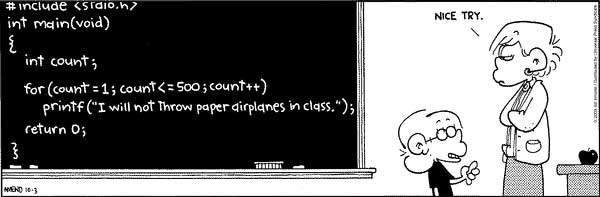 for loop
for(i=1; i<3; i++)
		printf("%d\n", i);
i is initialized to 1
Initialization part is executed only once
for loop
for(i=1; i<3; i++)
		printf("%d\n", i);
Conditional test i<3 is true as i is 1, so the loop executes
for loop
for(i=1; i<3; i++)
		printf("%d\n", i);
The value of i will be printed, which is 1
for loop
for(i=1; i<3; i++)
		printf("%d\n", i);
The value of i will be incremented, so now i is 2.
for loop
for(i=1; i<3; i++)
		printf("%d\n", i);
Conditional test i<3 is true as i is 2, so the loop executes
for loop
for(i=1; i<3; i++)
		printf("%d\n", i);
The value of i will be printed, which is 2
for loop
for(i=1; i<3; i++)
		printf("%d\n", i);
The value of i will be incremented, so now i is 3.
for loop
for(i=1; i<3; i++)
		printf("%d\n", i);
Conditional test i<3 is false as i is 3, so the loop stops
for loop
for loop can run negatively
decrement can be used instead of increment
for(i=20; i>0; i--) ...
Can be incremented or decremented by more than one
for(i=1; i<100; i+=5)
for loop
All of the following loops will print 1 to 99
for(i=1; i<100; i++)
	 printf("%d\n", i);
for(i=1; i<=99; i++)
	 printf("%d\n", i);
for(i=0; i<99; i++)
	 printf("%d\n", i+1);
for(i=0; i<=98; i++)
	 printf("%d\n", i+1);
So selection of initial value and loop control condition is important
for loop
Single Statement
Block of Statements
for(i=1; i<100; i++)
		printf("%d\n", i);
Prints 1 to 99
for(i=100; i<100; i++)
		printf("%d\n", i);
This loop will not execute
sum=0;
	prod=1;
	for(i=1; i<5; i++)
	{
		sum+=i;
		prod*=i;
	}
	printf("sum, prod is %d, %d\n", sum, prod);
for loop
GCD of two numbers:
#include <stdio.h>
int main(void) {
	int a, b, min, i, gcd;
	scanf("%d %d", &a, &b);
	min=(a<b)?a:b;
	for(i=1; i<=min; i++)
		if(a%i==0 && b%i==0)
			gcd=i;
	printf("gcd of %d & %d is %d\n", a, b, gcd);
	return 0;
}
[Speaker Notes: Upper triangular matrix]
for loop
Nth Fibonacci number:
else
		{
			fibn=fibn_1+fibn_2;
			fibn_2=fibn_1;
			fibn_1=fibn;
		}
			
	}
	printf("%d\n", fibn);
	return 0;
}
#include <stdio.h>
int main(void) {
	int n, i, fibn=0, fibn_1=1, fibn_2=0;
	scanf("%d", &n);
	for(i=0; i<n; i++)
	{
		if(n==1)
			fibn=i;
[Speaker Notes: Upper triangular matrix]
Nested for loop
#include<stdio.h>

int main()
{
	int i, j;
	for(i=1; i<=3; i++)
	{
		for(j=1; j<=i; j++)
		{
			printf("%d, %d\n", i, j);
		}
	}
	
	return 0;
}
Output:


1, 1
2, 1
2, 2
3, 1
3, 2
3, 3

What if the condition is j<=3?
Nested for loop
#include<stdio.h>

int main()
{
	int n, sum, prod;
	prod=1;
	sum=0;
	scanf("%d", &n);
	for(int i=1; i<=n; i++)//if i<n?
	{
		prod=1;
for(int j=0; j<i; j++)//if j=1?
{
		prod=prod*i;	
}
		sum=sum+prod;
}
printf("sum is %d\n", sum);
return 0;
}
1+2+2×3+…+2×3×…×N
[Speaker Notes: 1+2^2+3^3+4^4…..]
Nested for loop
#include<stdio.h>

int main()
{
	int n, i, j;
	scanf("%d", &n);
	for(i=1; i<=n; i++)//row by row
	{
		for(j=1; j<=i; j++)
		{
			printf("0 ");
		}
for( ;j<=n; j++)
		{
			printf("1 ");
		}
		printf("\n");
	}
	
	return 0;
}
Input: 3
Output:
0 1 1 1
0 0 1 1
0 0 0 1
[Speaker Notes: Upper triangular matrix]
Loop variation
for( ; ; ){}
for(ch=getche(); ch!=‘q’; ch=getche()) {}
for(i=0; i<n; )
{
i++;
}
Practice Problems
1+2N+3N+4N+5N+…+NN
1+22+33+44+55+…+NN
Sine, Cos series
Practice Problems
Given a number as input write to program to calculate the number of digits.
Given a number as input write to program to calculate the sum of it’s digits.
Write a program to find gcd of two given numbers
Write a program to find xm  where x and m are inputs
Write a program to convert a decimal number to a binary number
Write a program to expand shorthand notation like a-z
while loop
while(expression) statement;
for(initialization; conditional-test; increment) statement;
initialization;
	 while(conditional-test)
	{
		statement;
		 increment;
	}
while loop
while
for
#include<stdio.h>
int main()
{
	int i=0;
	while(i<=9)
	{
		printf("%d\n", i);
		i++;
	}
	return 0;
}
#include<stdio.h>
int main()
{
	 int i;
	for(i=0; i<=9; i++)
		printf("%d\n", i);
	return 0;
}
while loop
Common error
Forgetting to increment
Normally used when increment is not needed
while(ch!=‘q’)
	{
		…
		ch=getche();
	}
do while loop
do
	statement
while(expression);
for(initialization; conditional-test; increment) statement;
initialization;
	do
	{
		statement;
		increment;
	} while(conditional-test);
do while loop
Test is at the bottom
Will execute at least once
do
{
		…
		ch=getche();
} while(ch!=‘q’);
Common error
Forgetting the semicolon (;) after while
while loop
do while
for
#include<stdio.h>
int main()
{
	int i=0;
	do
	{
		printf("%d\n", i);
		i++;
	}while(i<=9);
	return 0;
}
#include<stdio.h>
int main()
{
	 int i=0;
	for(i=1; i<=9; i++)
		printf("%d\n", i);
	return 0;
}
for loop
/*prime number tester*/
#include<stdio.h>
int main()
{
	int i, num, is_prime=1;
	printf("Enter the number to test: ");
	scanf("%d", &num);
/*test for factors*/
	for(i=2; i<=num/2; i++)
		if((num%i)==0) is_prime=0;
	if(is_prime==1)
		printf("%d is prime\n", num);
	else
		printf("%d is not prime\n", num);
	return 0;
}
for loop
/*prime number tester*/
#include<stdio.h>
int main()
{
	int i, num, is_prime=1;
	printf("Enter the number to test: ");
	scanf("%d", &num);
/*test for factors*/
	for(i=2; i<=num/2; i++)
		if(!(num%i)) is_prime=0;
	if(is_prime)
		printf("%d is prime\n", num);
	else
		printf("%d is not prime\n", num);
	return 0;
}
while loop
/*prime number tester*/
#include<stdio.h>
int main()
{
	int i, num, is_prime=1;
	printf("Enter the number to test: ");
	scanf("%d", &num);
	/*test for factors*/
	i=2;
while(i<=num/2)
	{
		if(!(num%i)) is_prime=0;
		i++;
	}
	if(is_prime)
		printf("%d is prime\n", num);
	else
		printf("%d is not prime\n", num);
	return 0;
}
do while loop
/*prime number tester*/
#include<stdio.h>
int main()
{
	int i, num, is_prime=1;
	printf("Enter the number to test: ");
	scanf("%d", &num);
	/*test for factors*/
	i=2;
	do
	{
		if(!(num%i)) is_prime=0;
i++;
}while(i<=num/2);
	if(is_prime)
		printf("%d is prime\n", num);
	else
		printf("%d is not prime\n", num);
	return 0;
}
It will show that 2 is not prime
Use of break
/*prime number tester*/
#include<stdio.h>

int main()
{
	int i, num, is_prime=1;
	printf("Enter the number to test: ");
	scanf("%d", &num);
/*test for factors*/
	for(i=2; i<=num/2; i++)
		if(!(num%i))
		{
			is_prime=0;
			break;
		}
	if(is_prime)
		printf("%d is prime\n", num);
	else
		printf("%d is not prime\n", num);
	return 0;
}
Use of continue
#include<stdio.h>

int main()
{
	for(int i=1; i<=3; i++)
	{
		for(int j=1; j<=i; j++)
		{
			if(i==j) continue;
			printf("%d, %d\n", i, j);
		}
	}
	
	return 0;
}
Output:

2, 1
3, 1
3, 2
Input characters
getche()/getch()/getchar can be used
getchar()
Compiler dependent
waits for carriage return
Read only one char
Other input and carriage return will be in buffer
Subsequent input (e.g, scanf) will consume them.
Defined in stdio.h
getche()/getch()
Return immediately after a key is pressed
Defined in conio.h
Symbolic Constant
A name that substitutes for a sequence of characters
#define name replacement
Any occurrence of  name (not in quotes and not part of another name) will be replaced by corresponding replacement
#define PI 3.141593
#define TRUE 1
#define FALSE 0